Update of Prototype AT-TPC
April 29, 2010
Weekly meeting
 Daisuke Suzuki, NSCL
New test room update
New test room
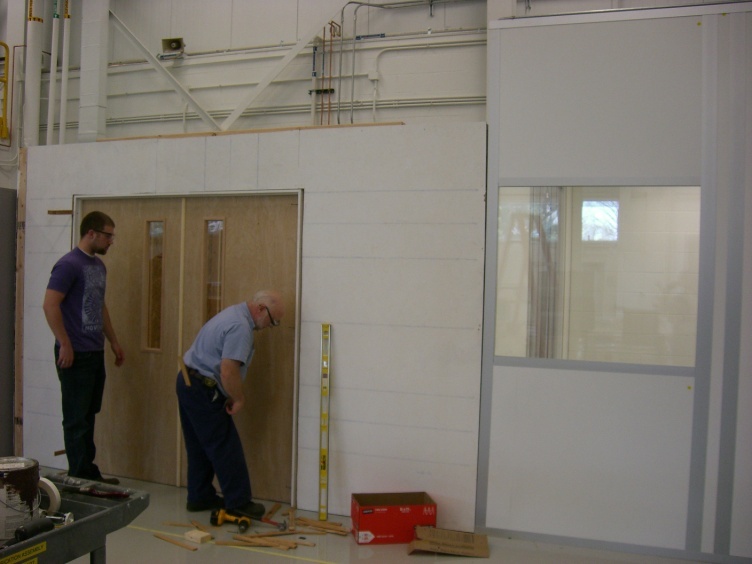 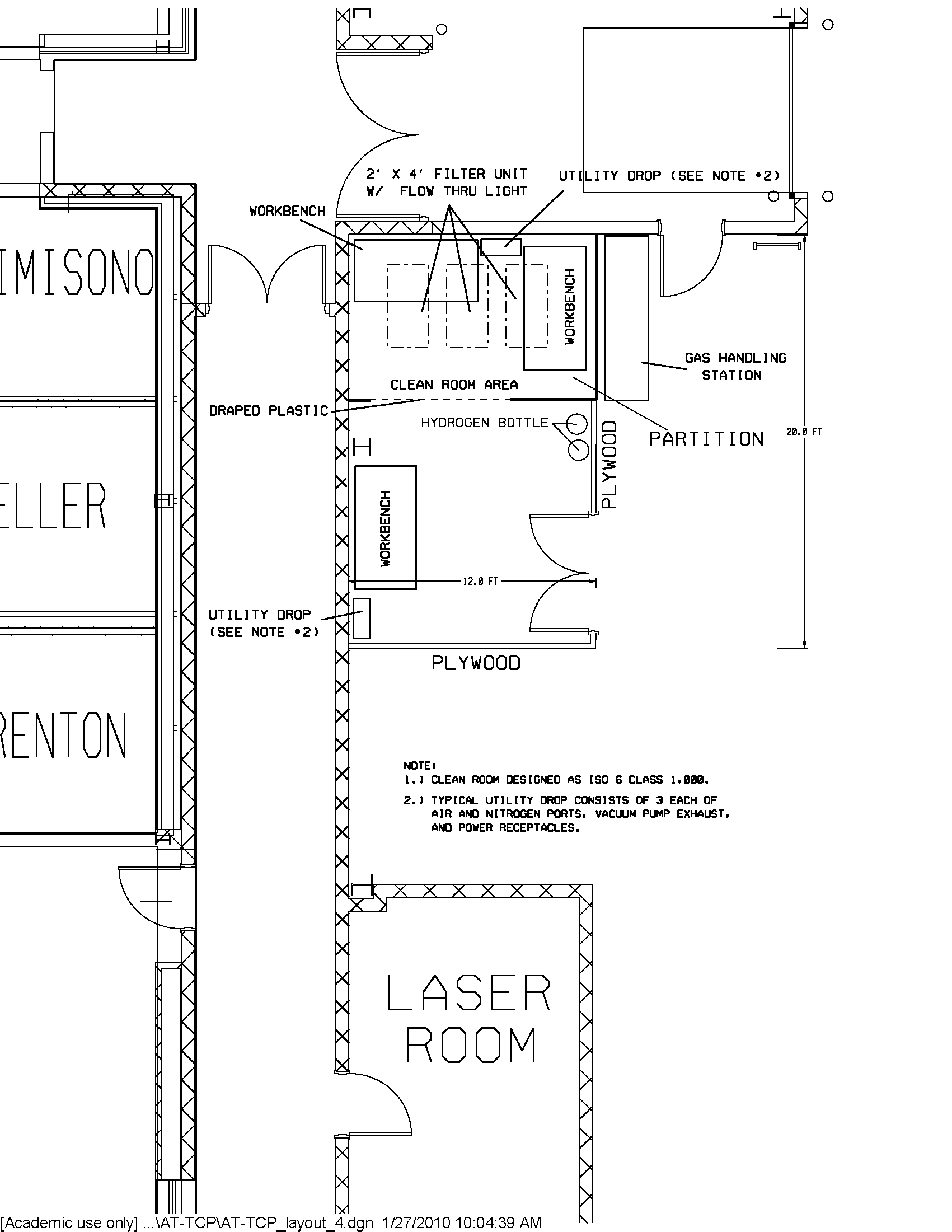 ReA3
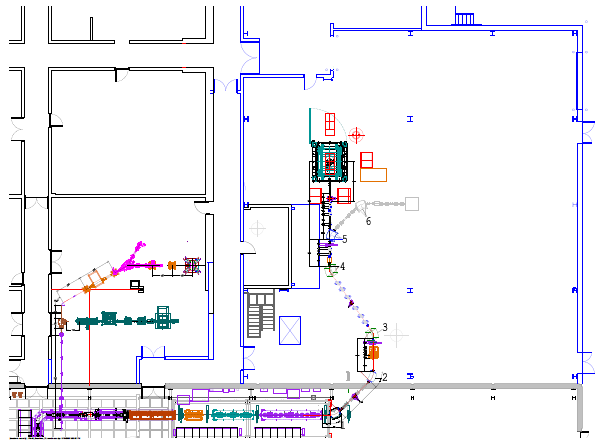 Clean room
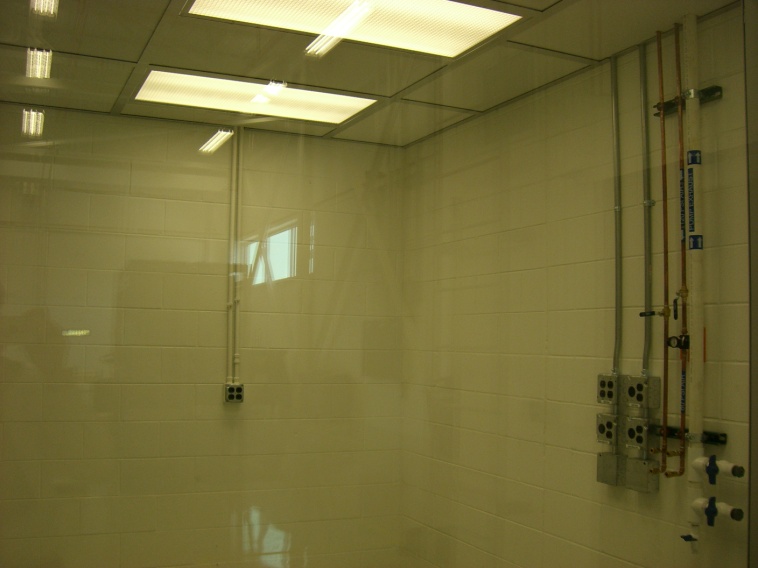 Drawing by P. Zeller
The room completed.
 Certification done (very low particle counts)
 Moving will be in the next week
Clean room utilities & accessories
Ready
 120/208 V AC, Compressed air 80 psi
 4 Desks, 1 cabinet
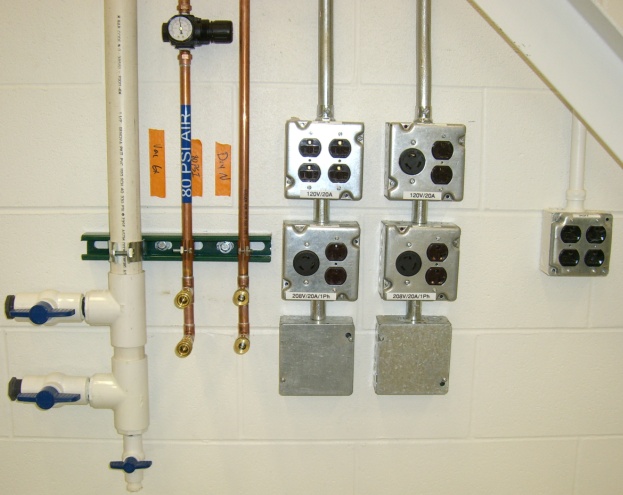 Not ready
Utilities
 Exhaust (Apr. 30), Dry N2 (Unknown)
 Ethernet (Under discussion)
 Clean AC supply
 Entrance space of the clean room (separate work order)

Accessories
 Chair 
 Clean clothes, shoes, masks, gloves
 Gas bottle stands (P. Zeller can get one)
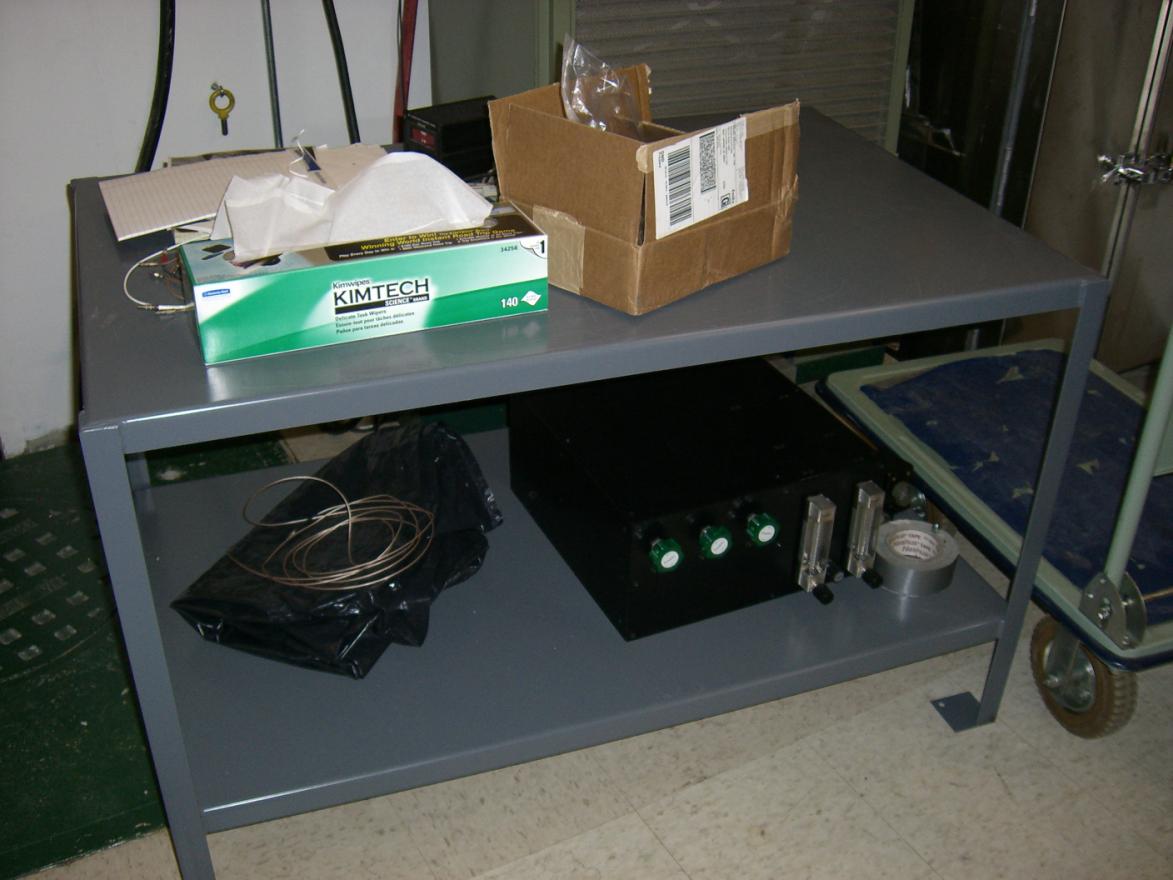 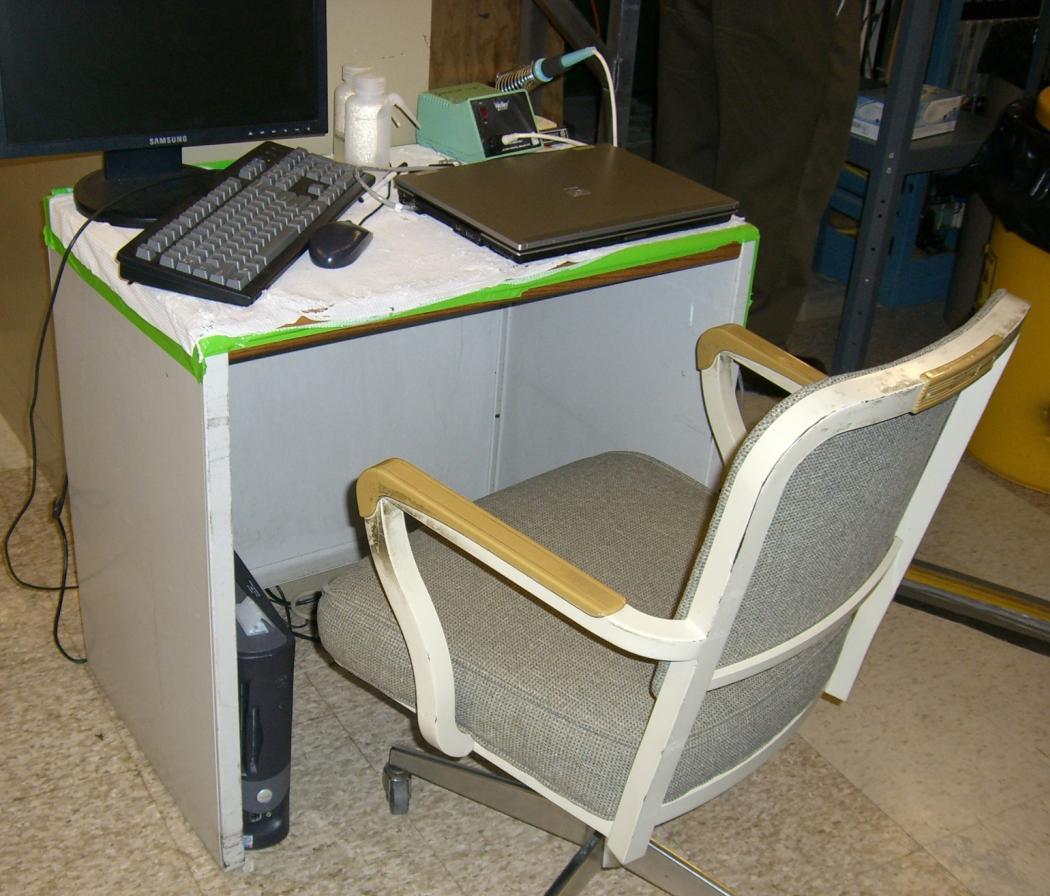 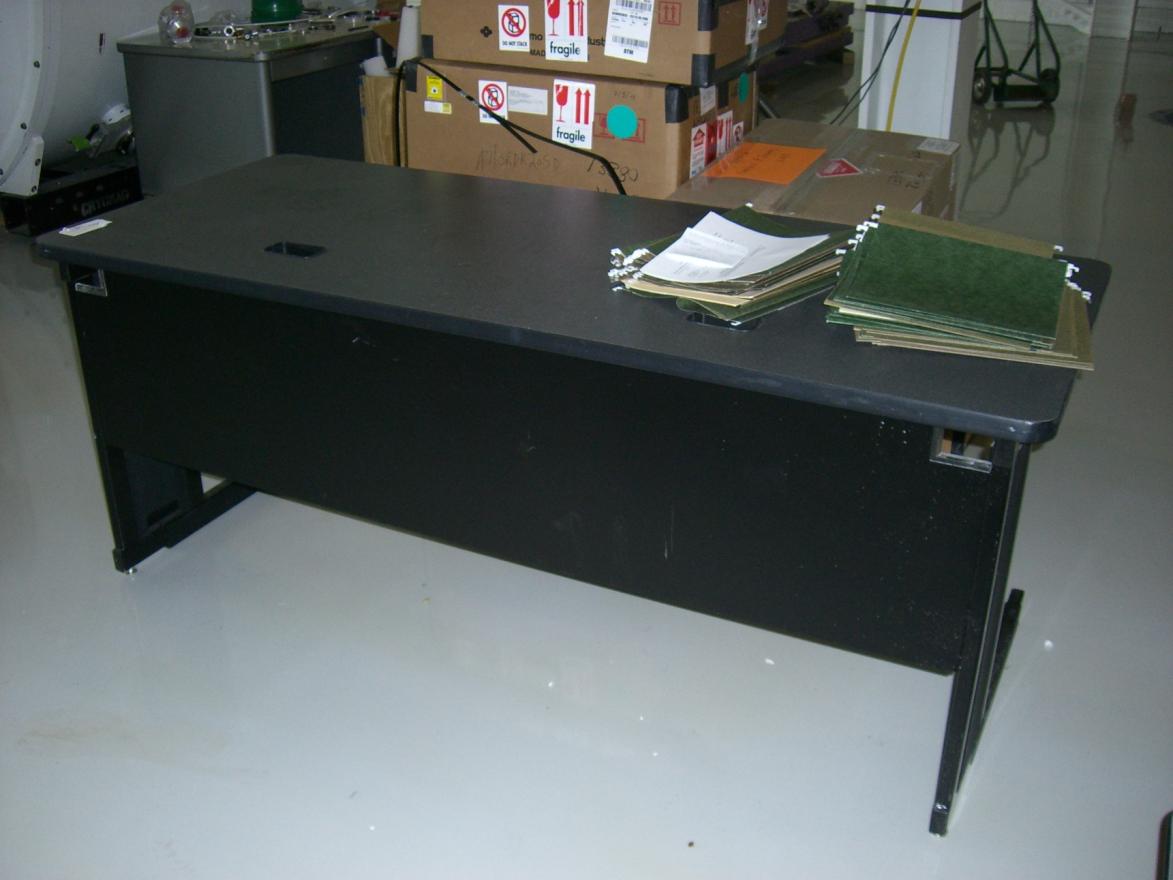 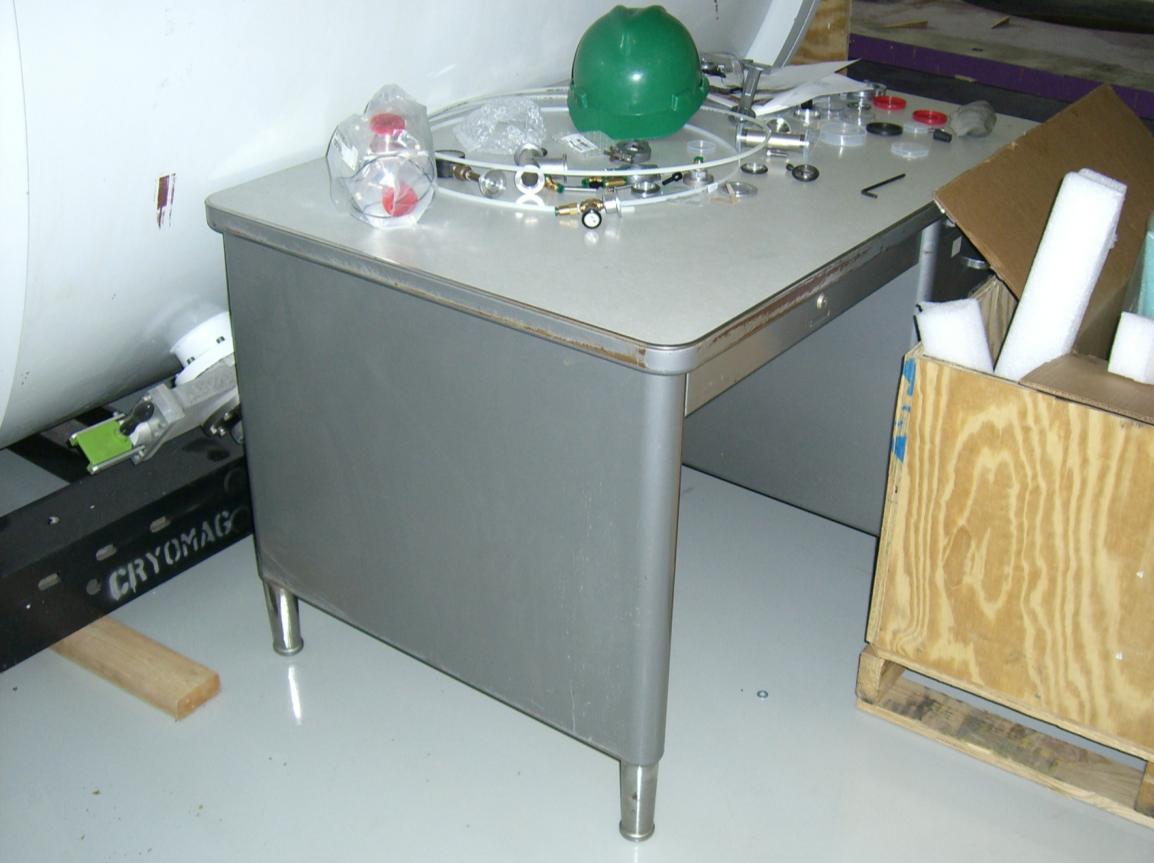 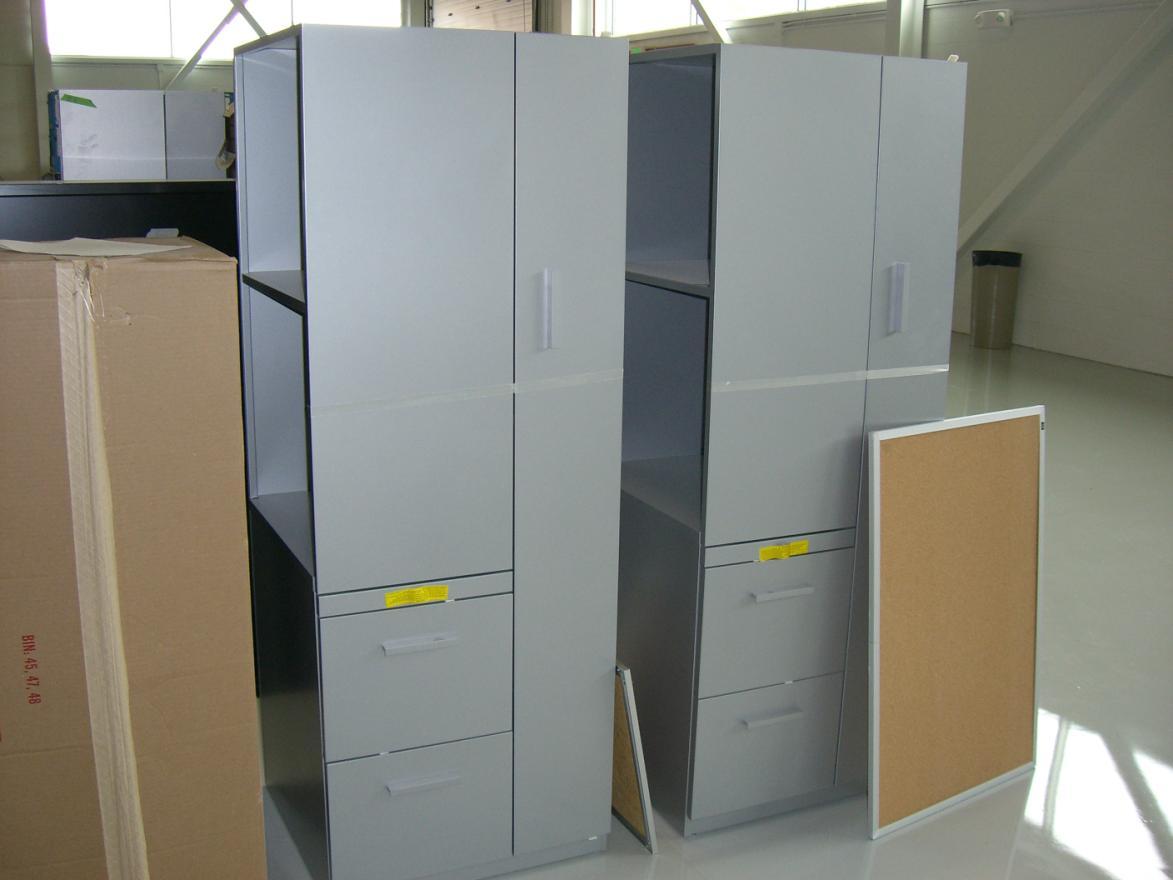 Test at the test bench; setup
He + CO2 (10%) 1 atm, 241Am
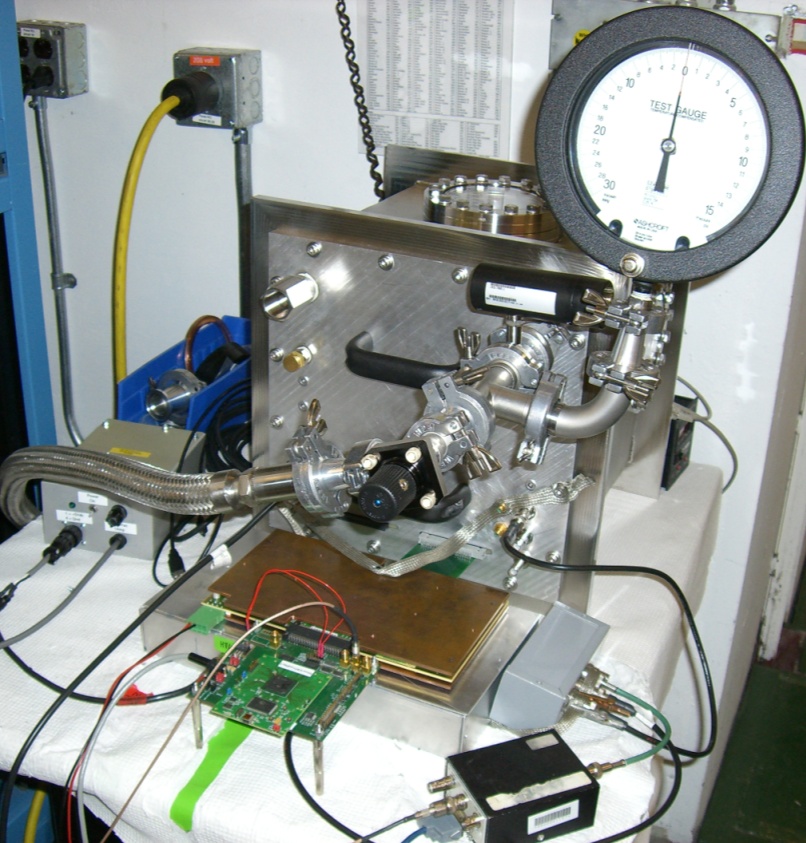 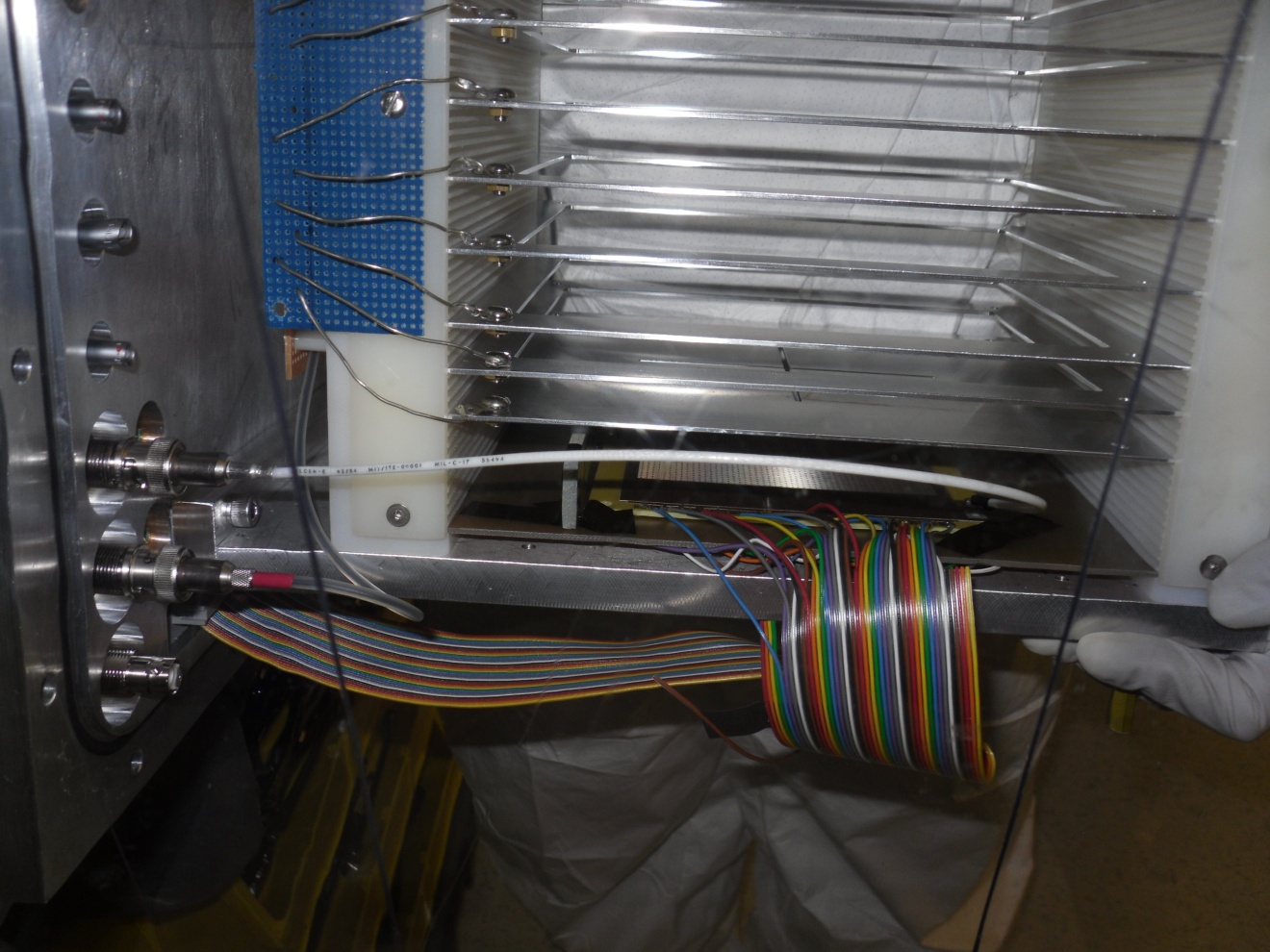 Cathode
α
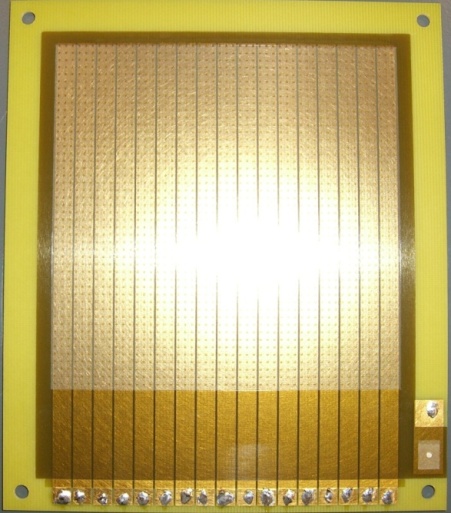 10 x 10 cm2
w/ 17 strips
Test at the test bench
System check w/ the previous setup
 Measured gain was consistent with the previous result.
New adopter board
 Mesh signal amplitude was very small.
 The connection between the adopter board and the T2K was incomplete. The anode pads floated. 
 Part of the PCB was cut off to improve the connection.
Vmesh = -350 V, Vcathode = - 1~2 kV  
Amesh = - 60 mV (old) <-> -50 mV (new)
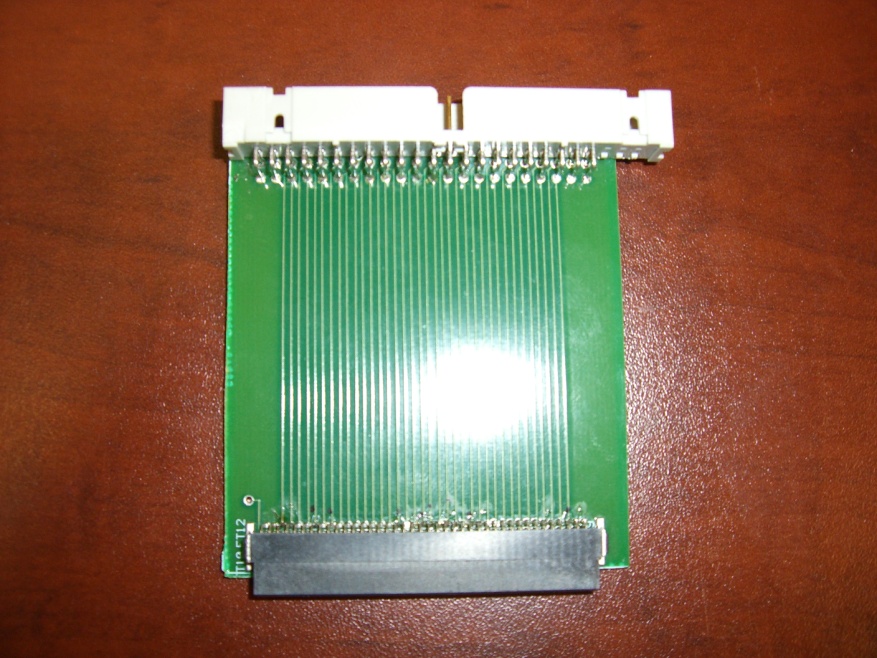 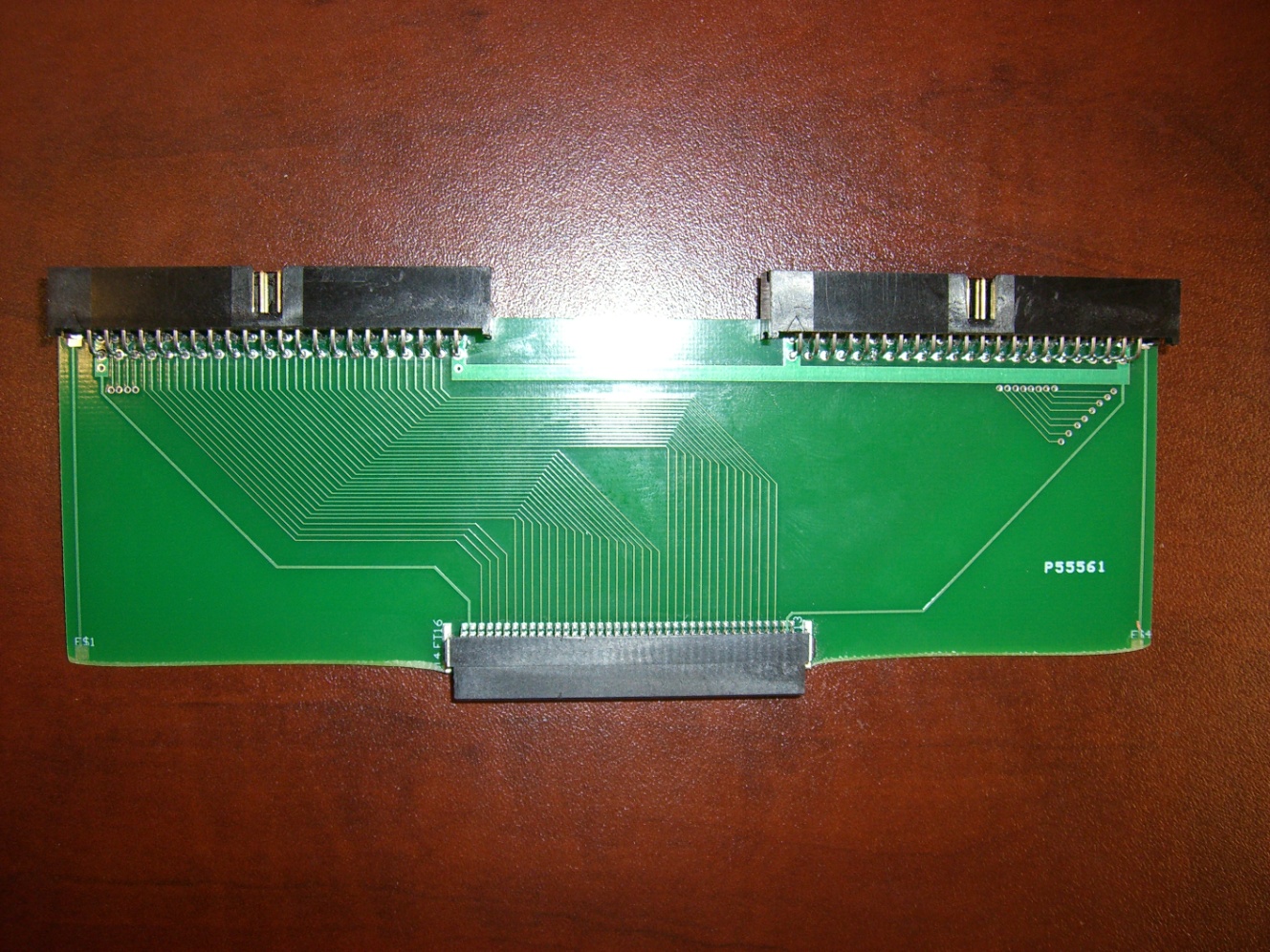